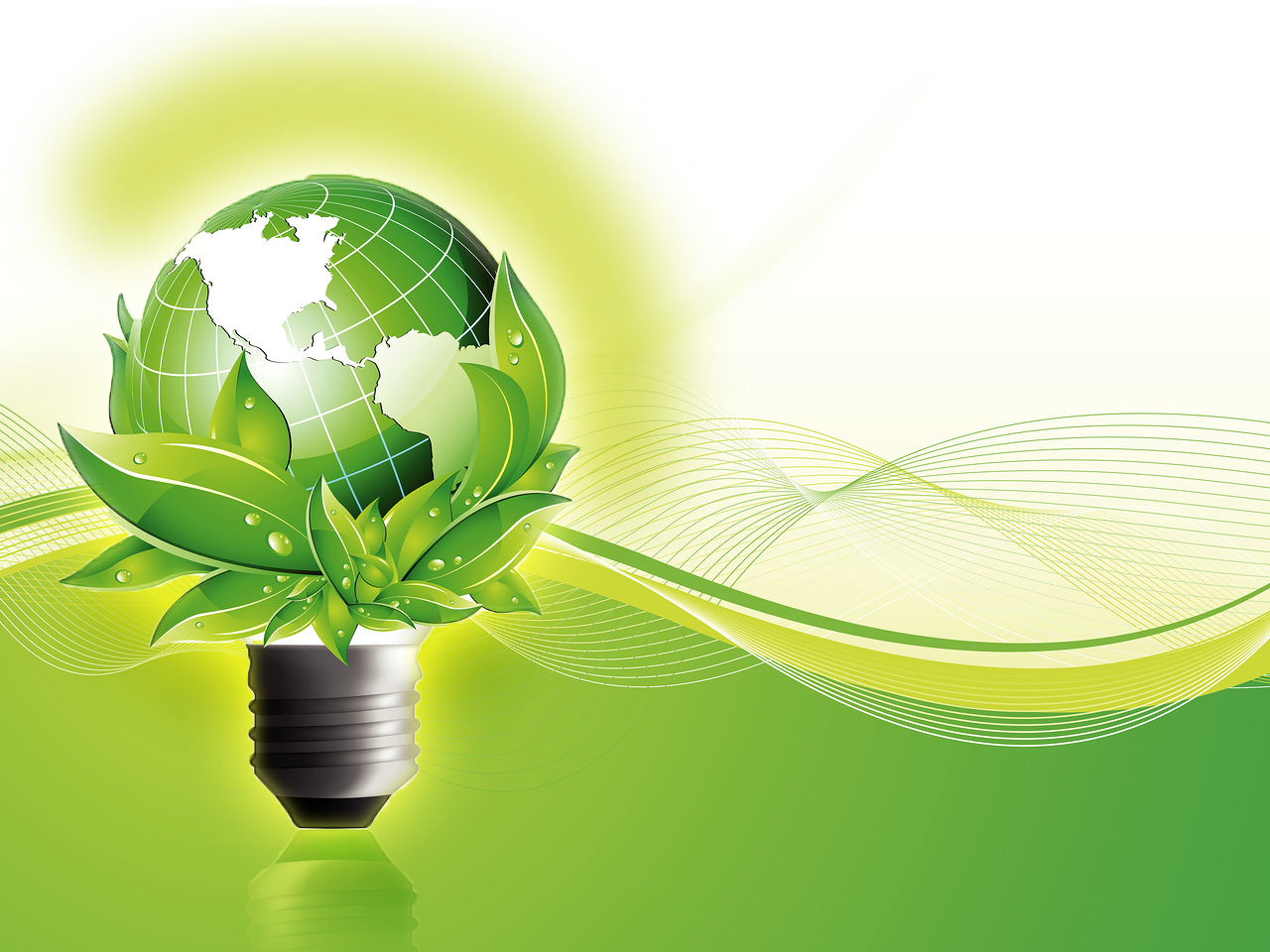 KAR Power Faster
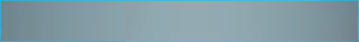 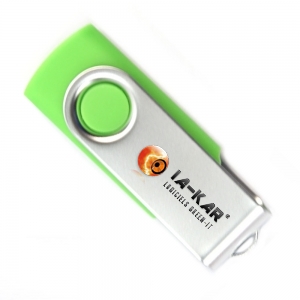 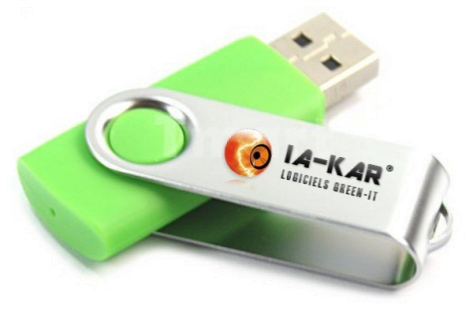 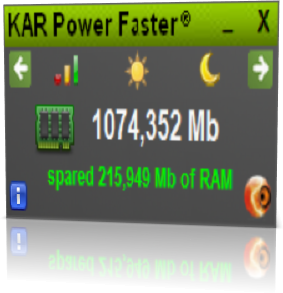 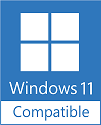 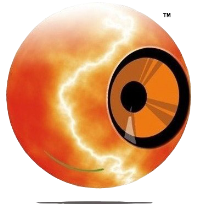 http://www.ia-kar.com
Introduction
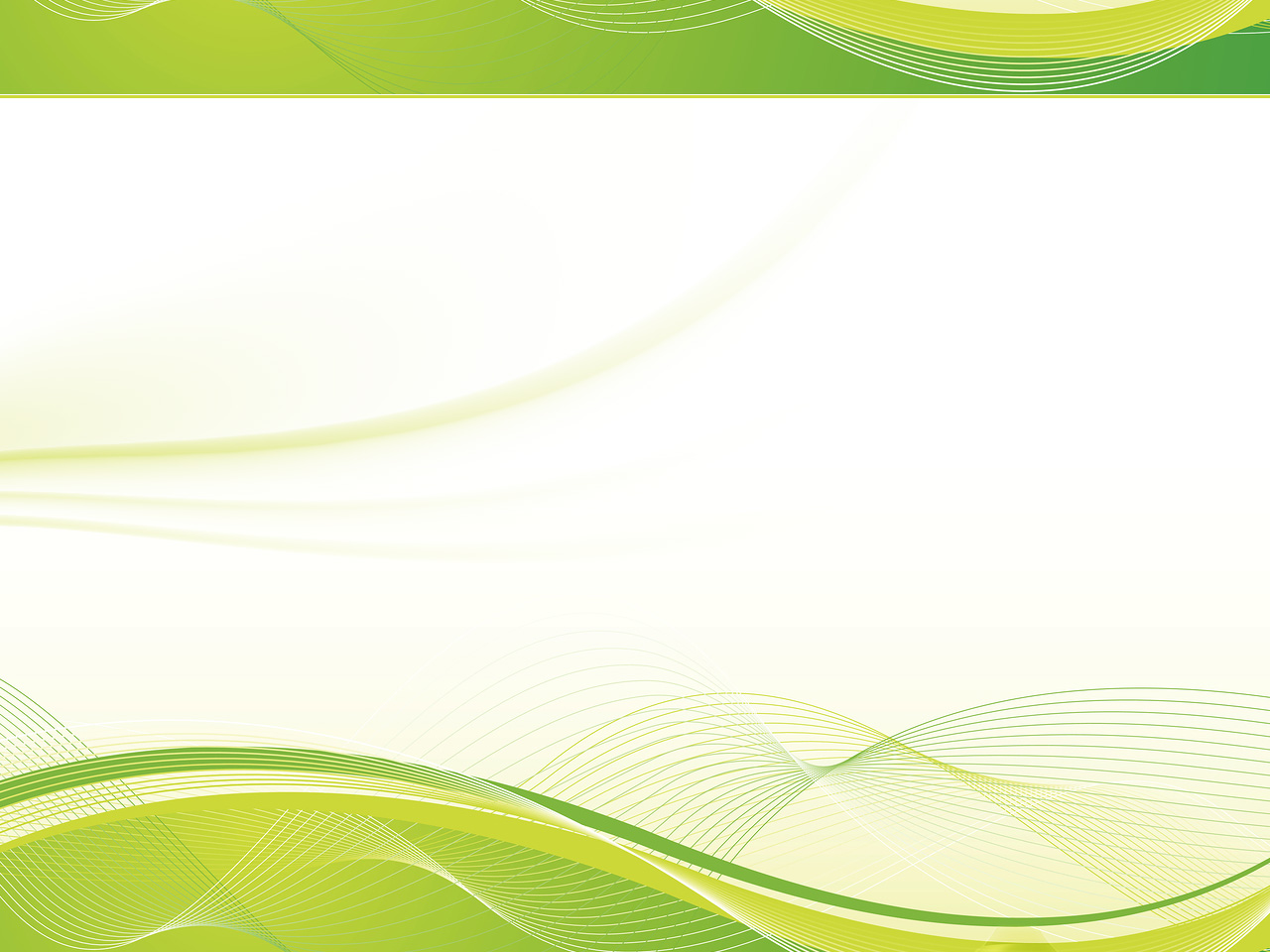 3 things to optimize your computer:
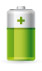 Energy: extend battery life
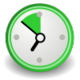 Save time: more efficiency at the workplace
Material: extends the life of computer equipment
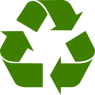 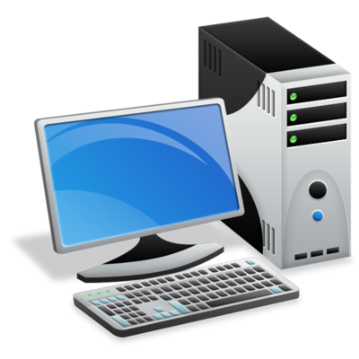 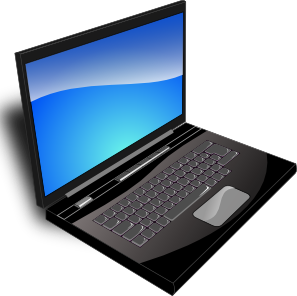 100% software solution
Simple, automatic, transparent
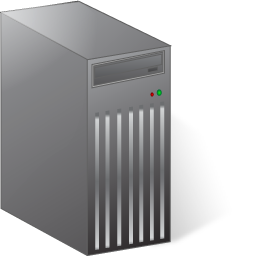 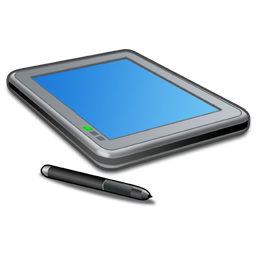 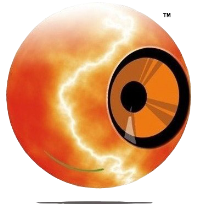 And without equipment replacement!
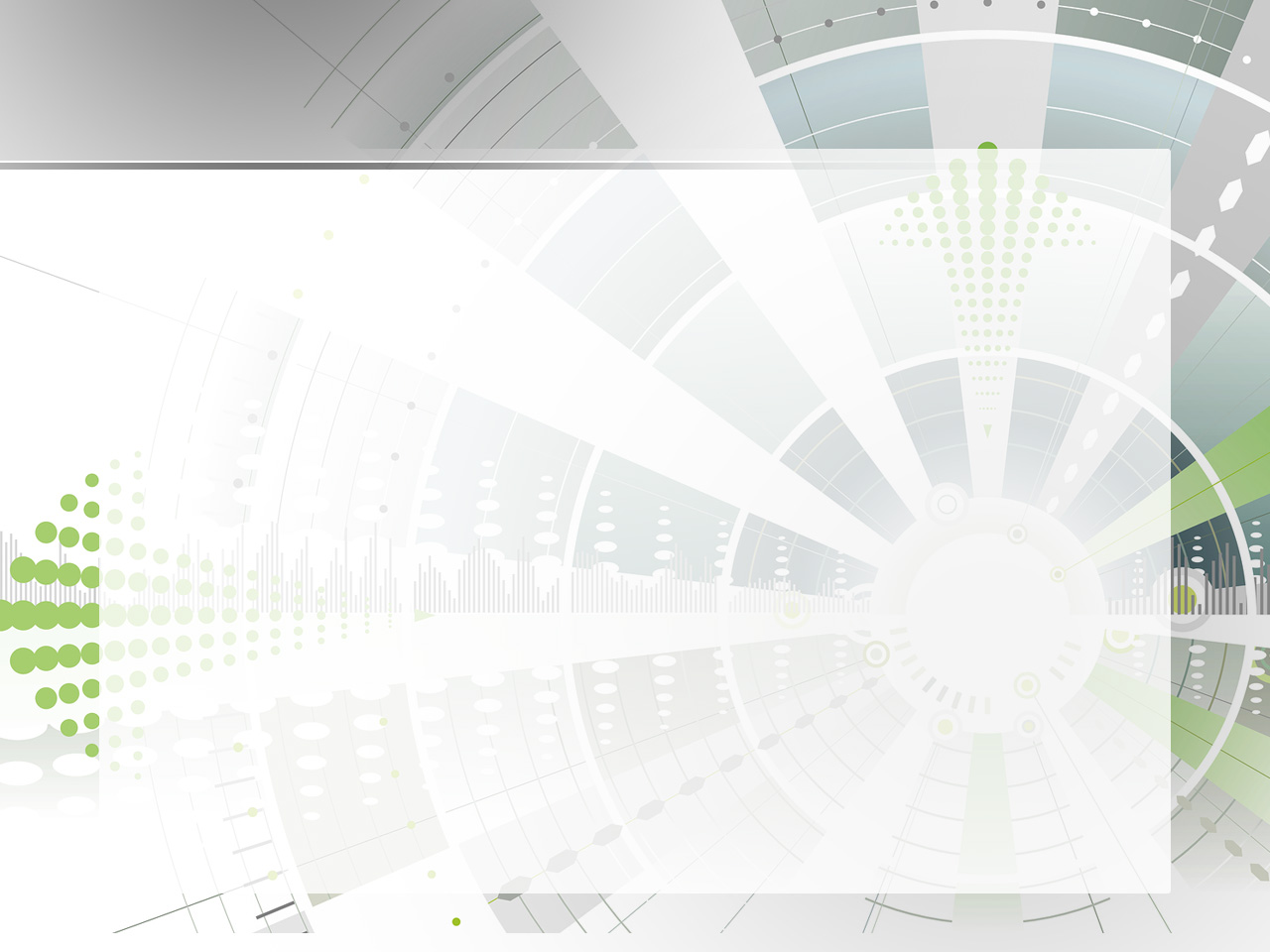 The benefits
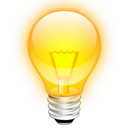 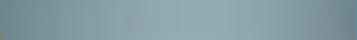 Increases battery life
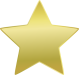 Accelerates the performance of your computer
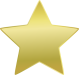 Extends life of equipment
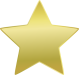 Lowers the temperature of your processor
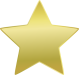 Without the reboot time of your PC
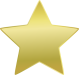 Reduce the startup time of your PC
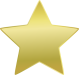 Best energy strategy
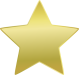 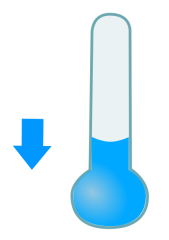 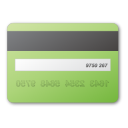 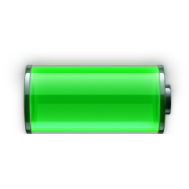 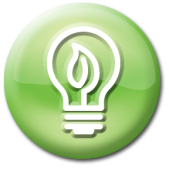 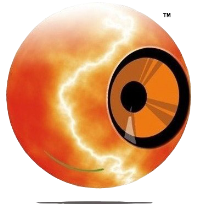 KAR Power Faster
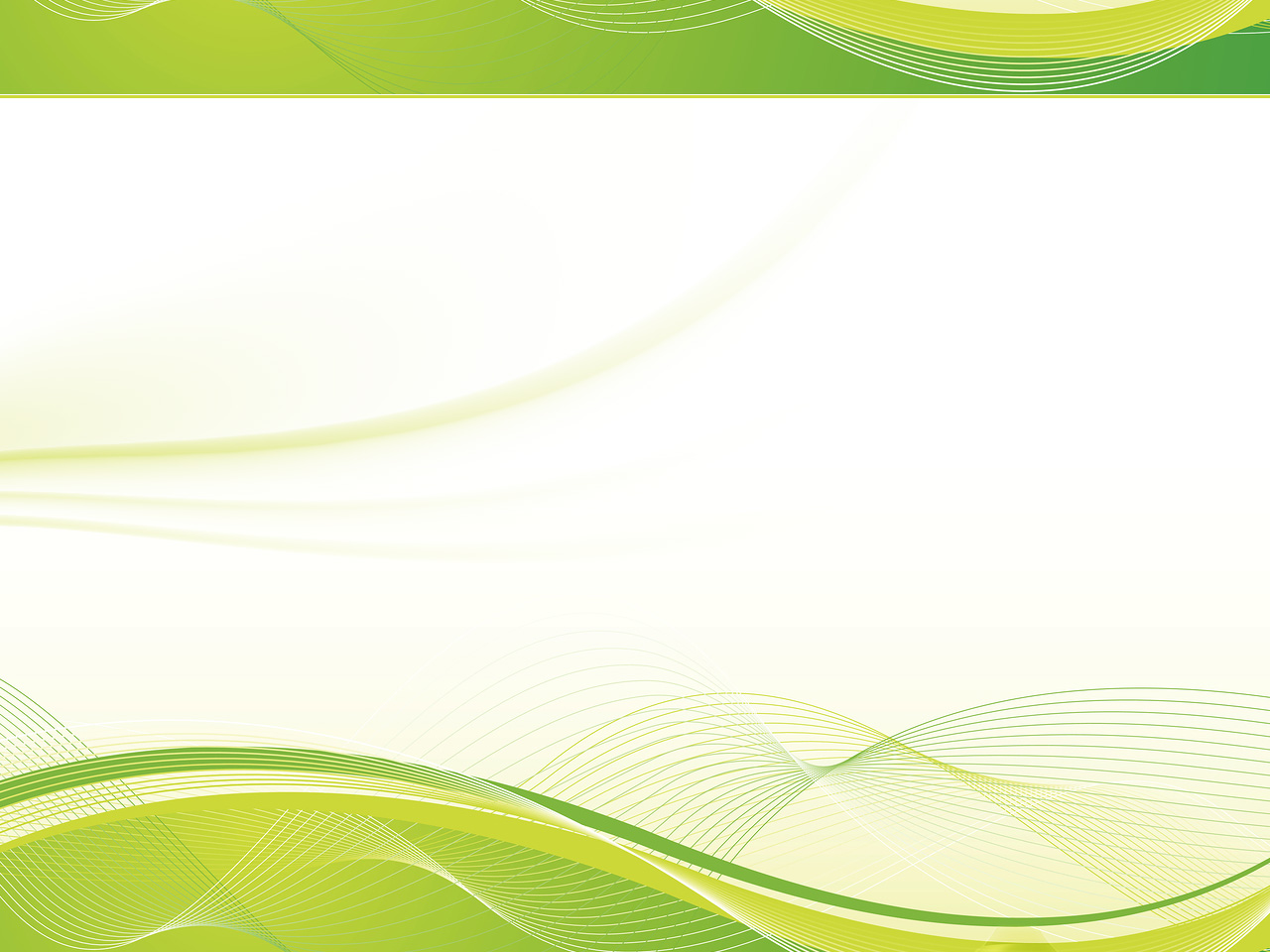 A simple small widget that does it all!
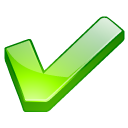 Explanatory
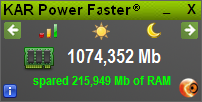 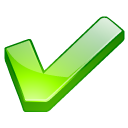 Animated
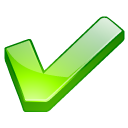 Manageable
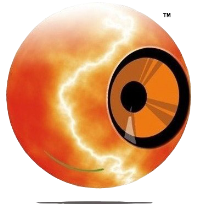 KAR Power Faster
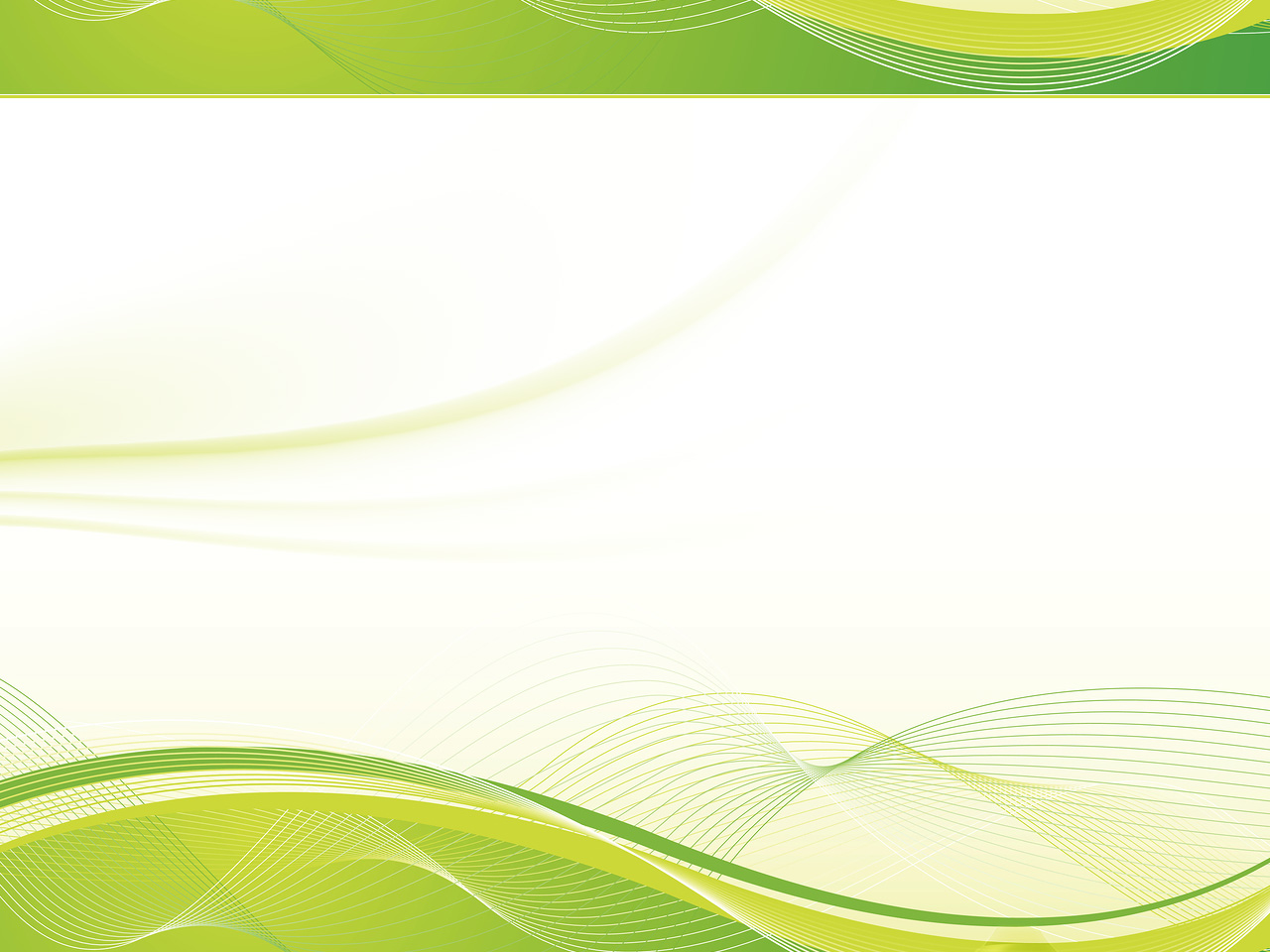 It regulates the power of your PC
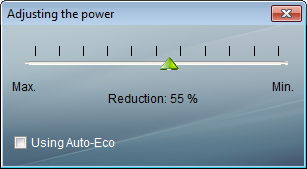 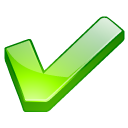 Simple
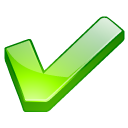 Automatic
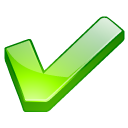 Transparent
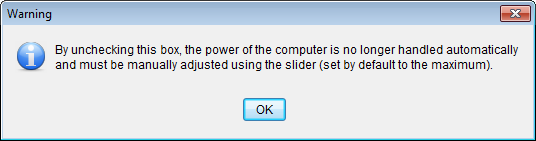 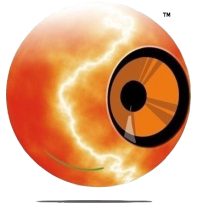 KAR Power Faster
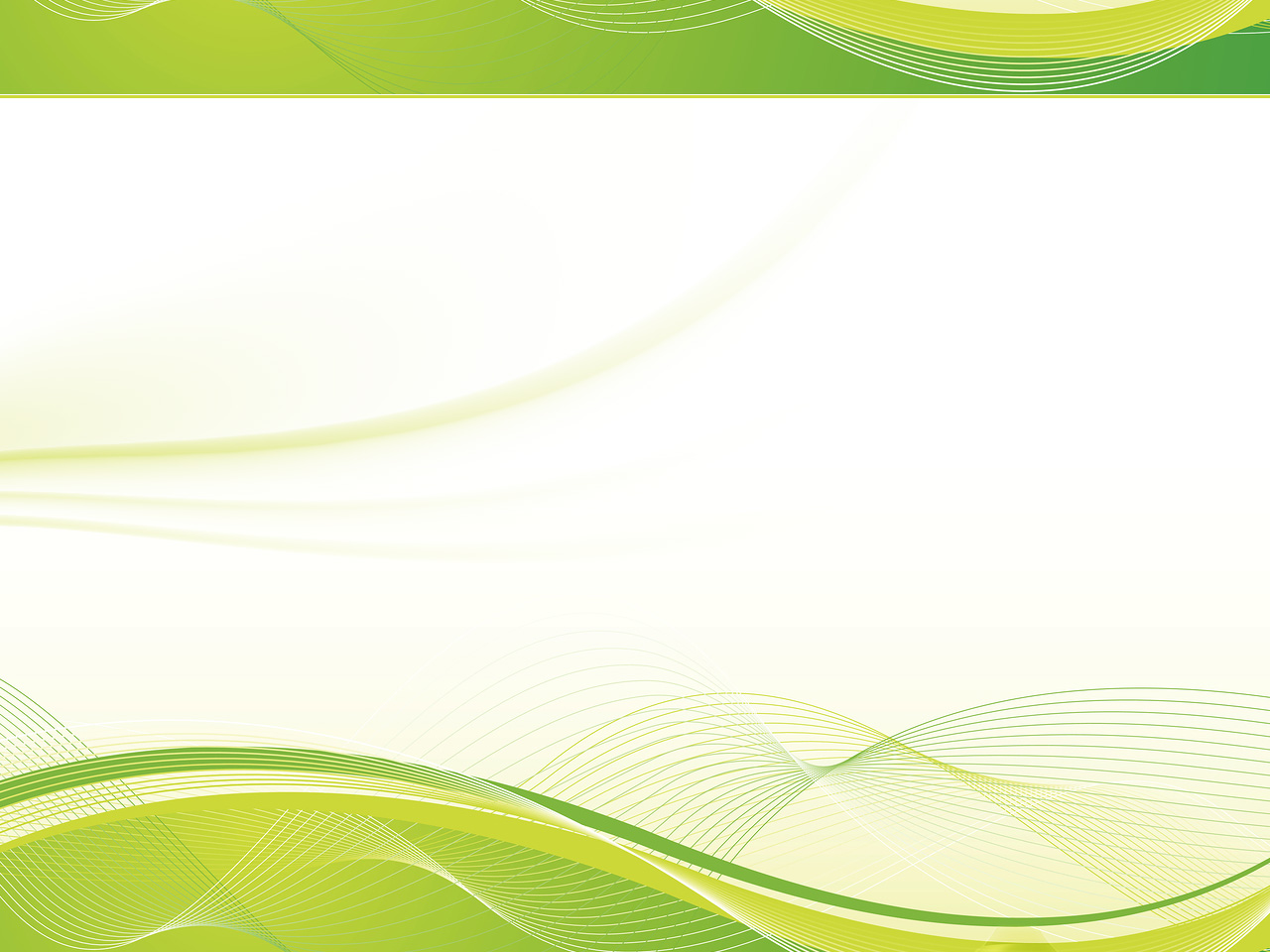 It adapts the RAM on your PC
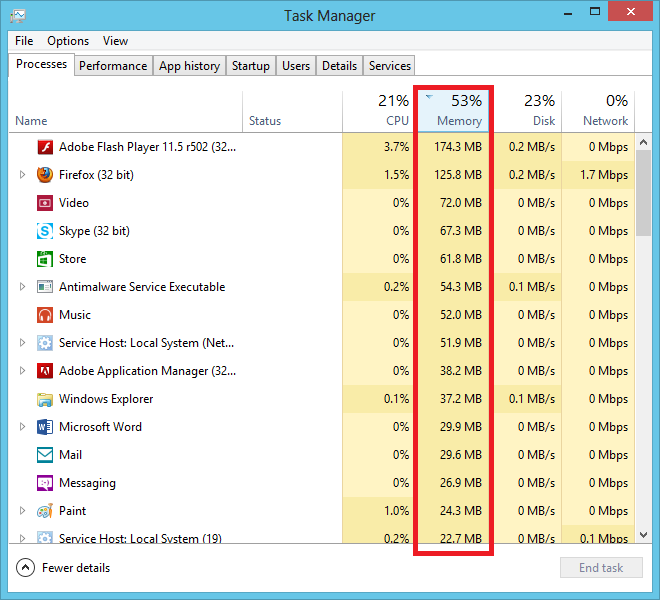 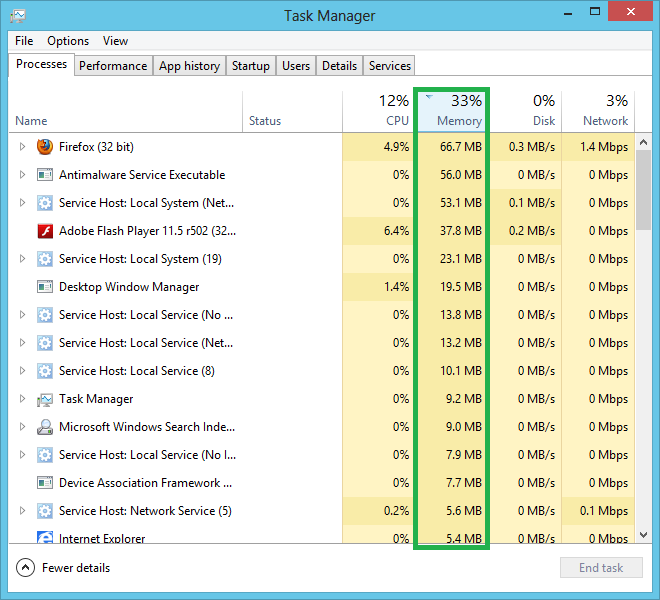 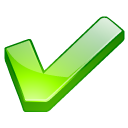 Acceleration system
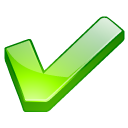 Less overheating
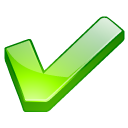 More stability
5 times faster!
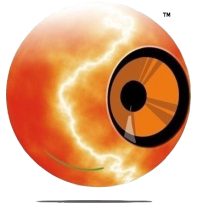 KAR Power Faster
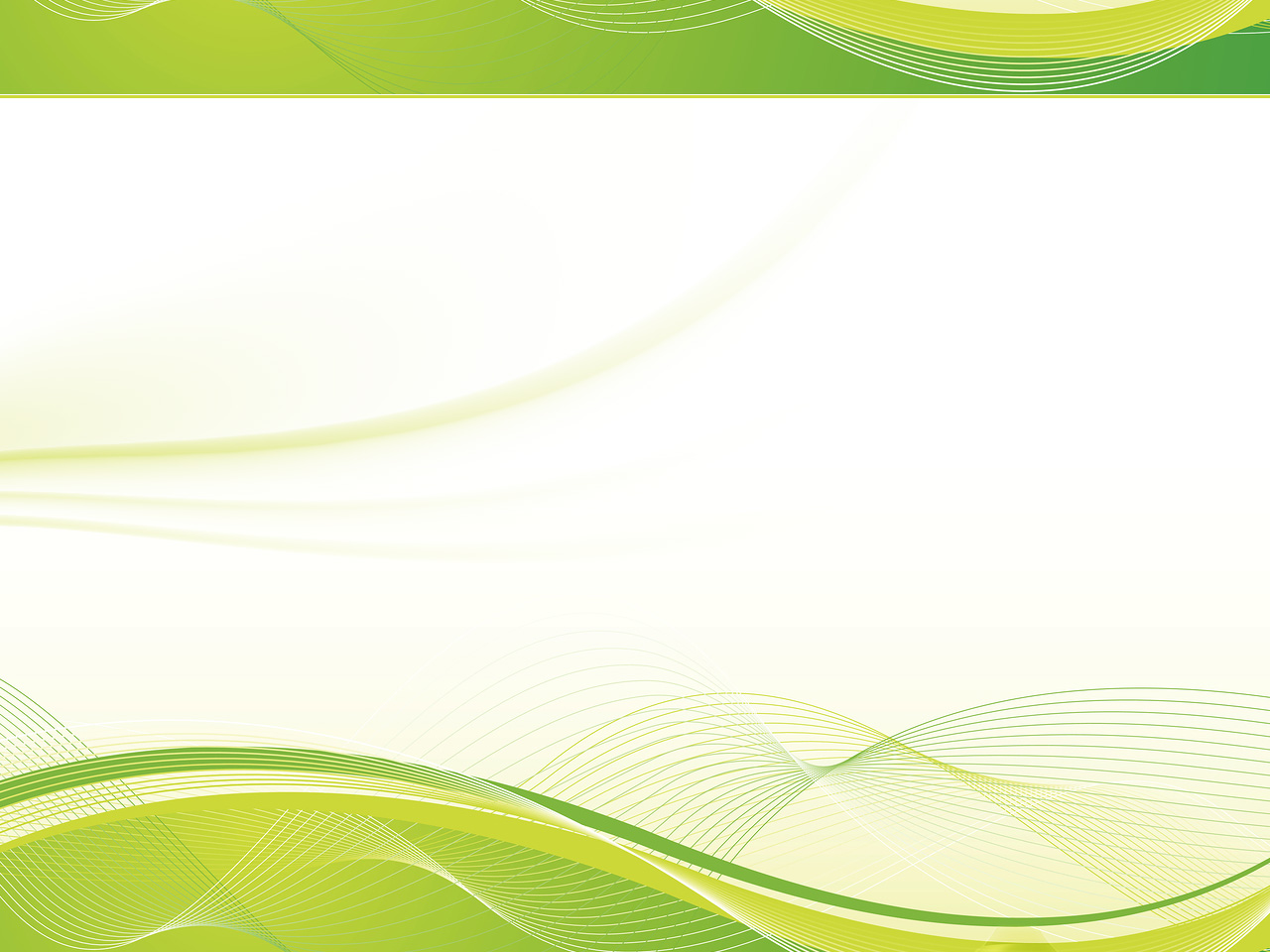 It cools the processor
Test on Intel Celeron 900
55°C
45°C
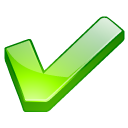 Extended computer life
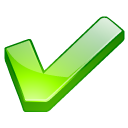 Extend battery life
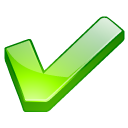 Less consumption
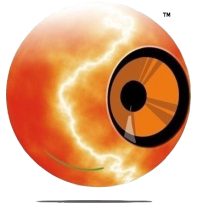 KAR Power Faster
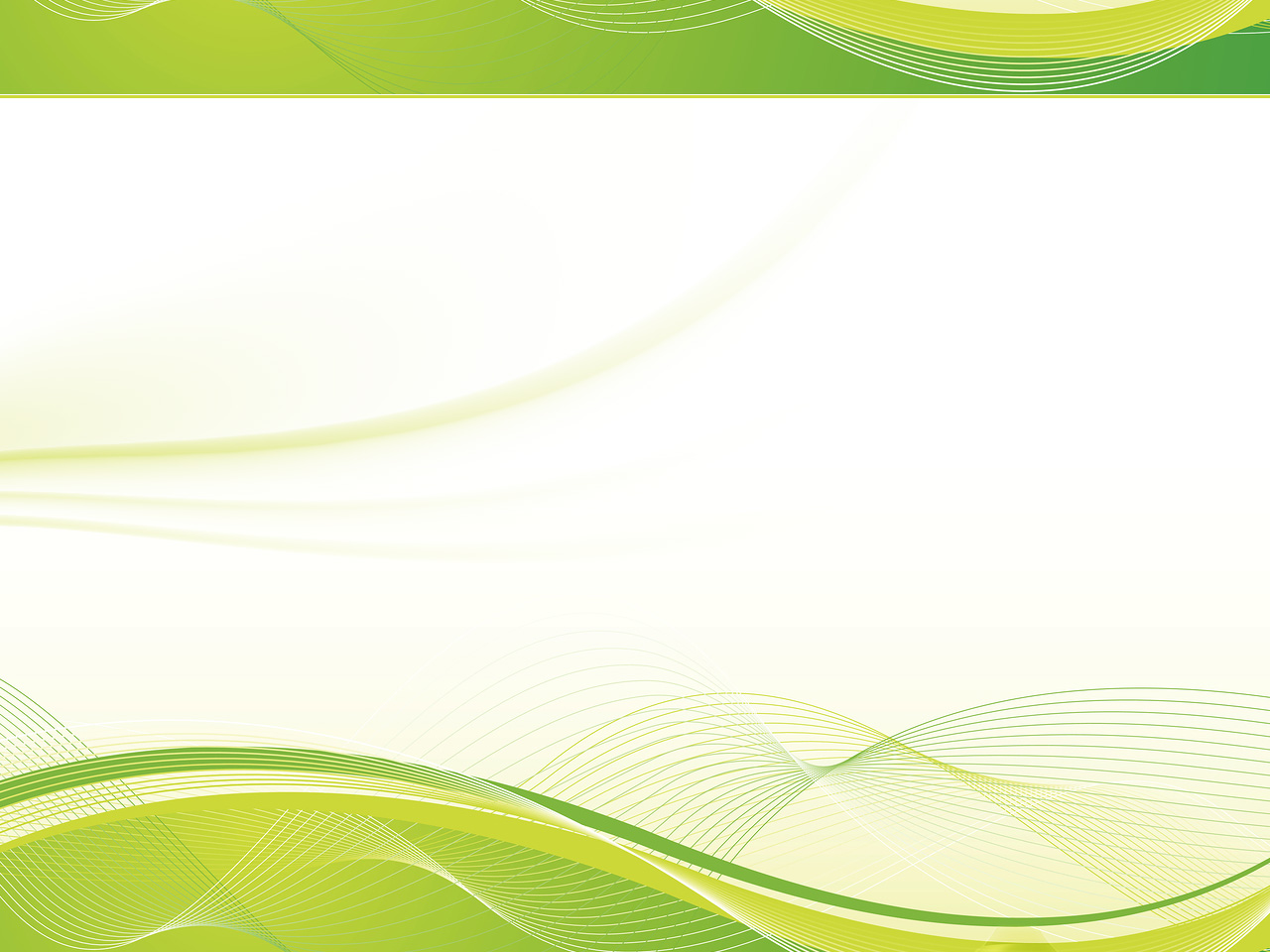 Light intensity management for laptops
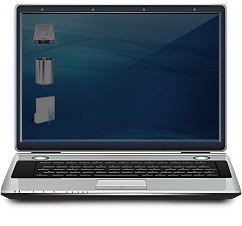 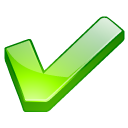 Extends battery life
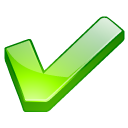 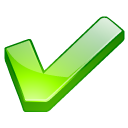 Always on
Powerful
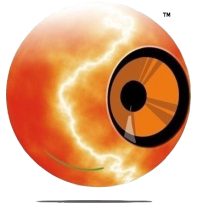 Result
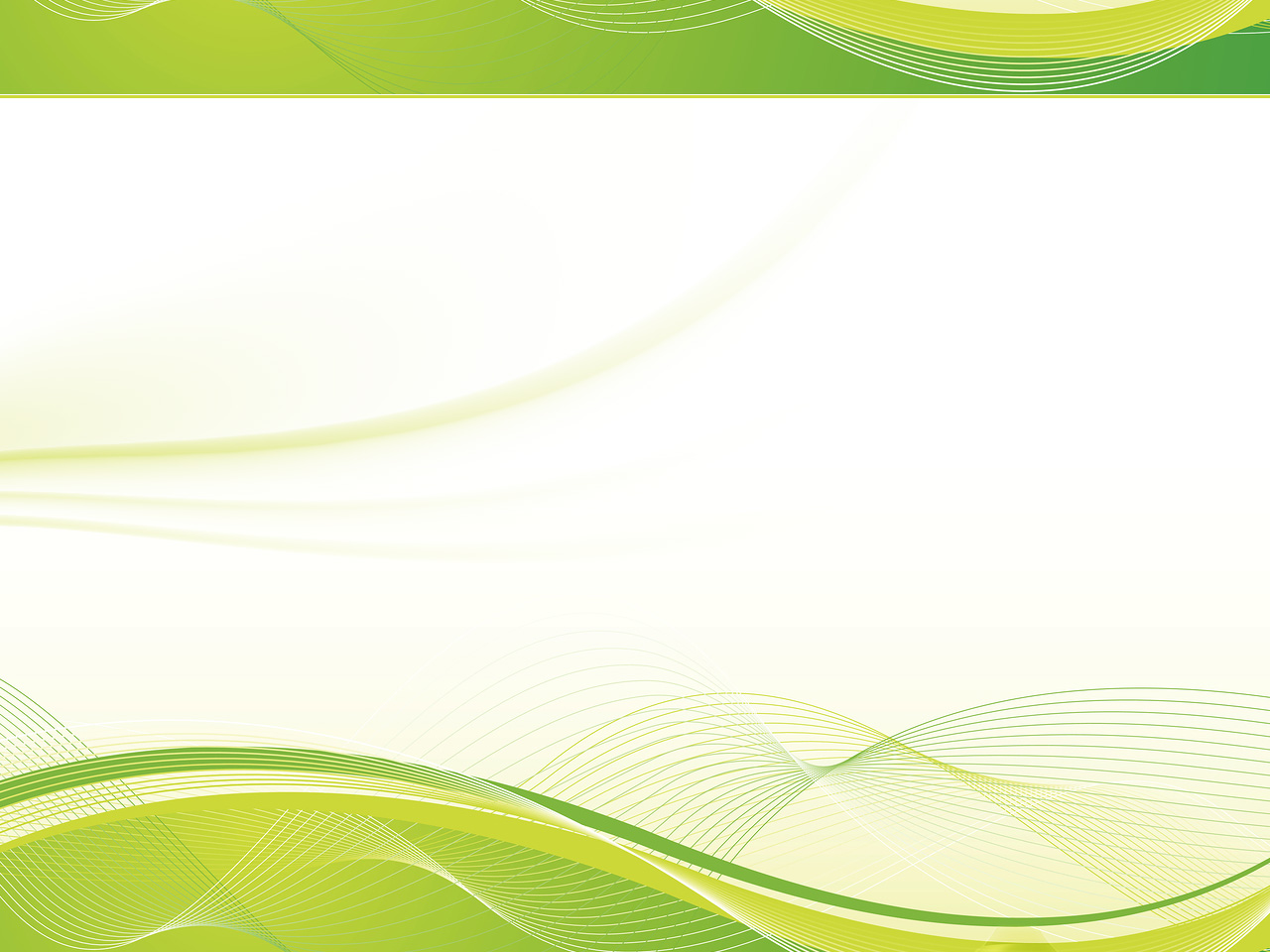 A computer much more stable with much longer battery life and a long life!
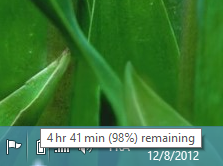 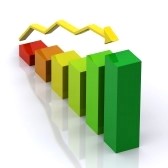 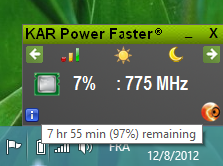 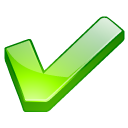 Life is extended!
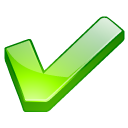 The battery life is 2 times more important!
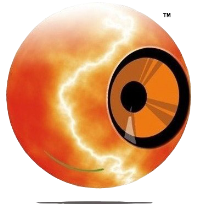 Evolution
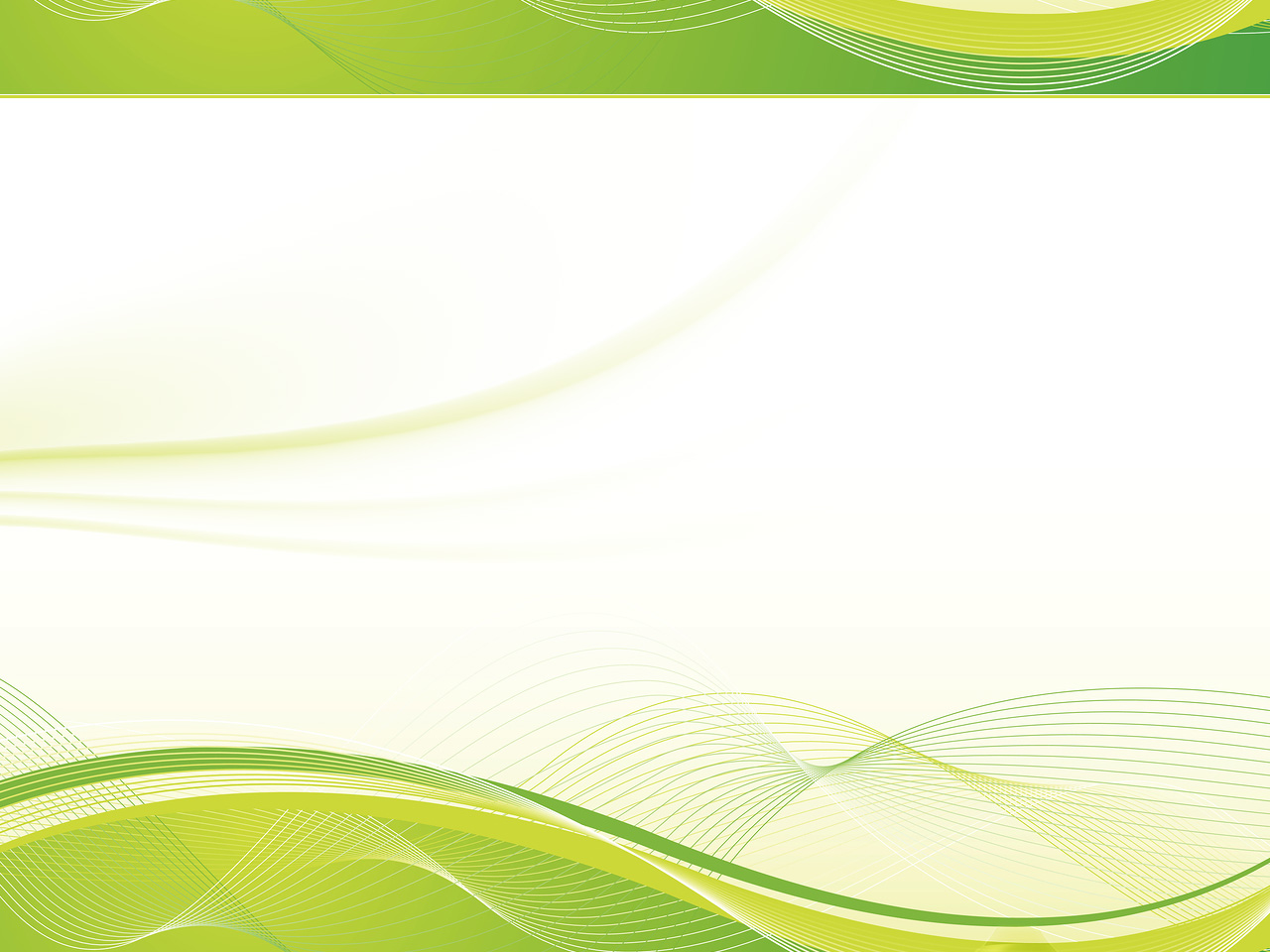 With KAR Power Faster, it’s only profit for you!
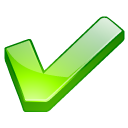 15 MB hard disk free space
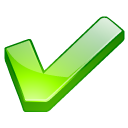 Installation in less than 7 seconds
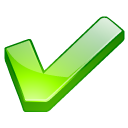 Not need to reboot
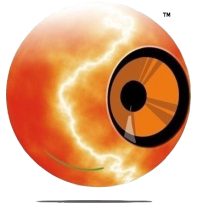 IA-KAR
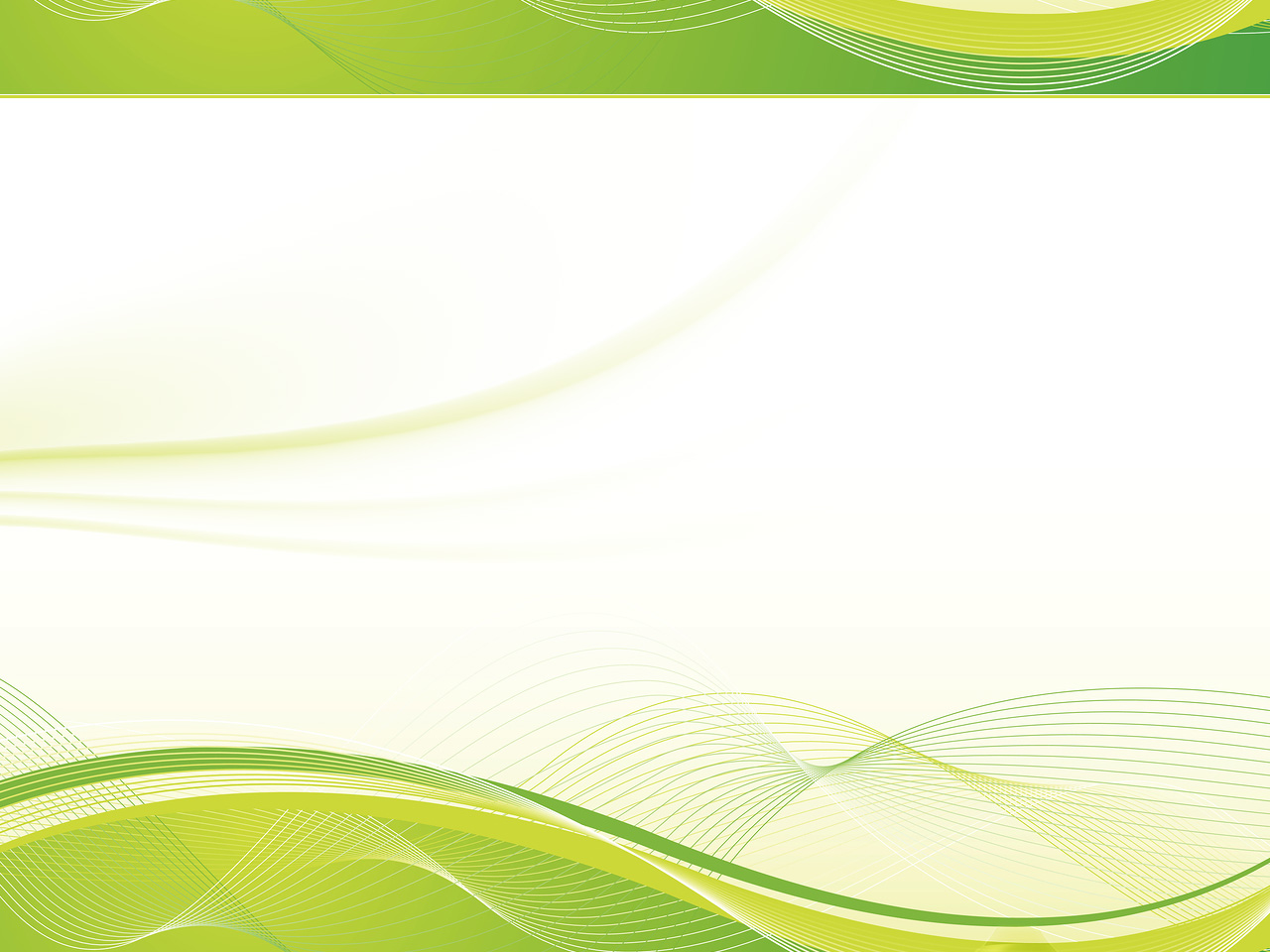 KAR Power Faster was the winner of numerous competitions:
- Youth Challenge Competitions (2009)
- European Innovative Company Competitions (2009)
- Talents Competitions (2010)
- Startup Grand Prix (2010)  
- Challenge for Young Inventors and Creators in Monts with Concours Lépine Gold Medal (2011)- Business Creation Competition Eco-Citizen (2011)


 
- Crédit Agricole
- Association d'EGEE d'Orléans
- Crédit Mutuel
- Technopôle de Montpellier
KAR Power Faster is also supported by:
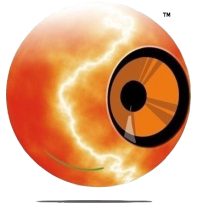 Partners
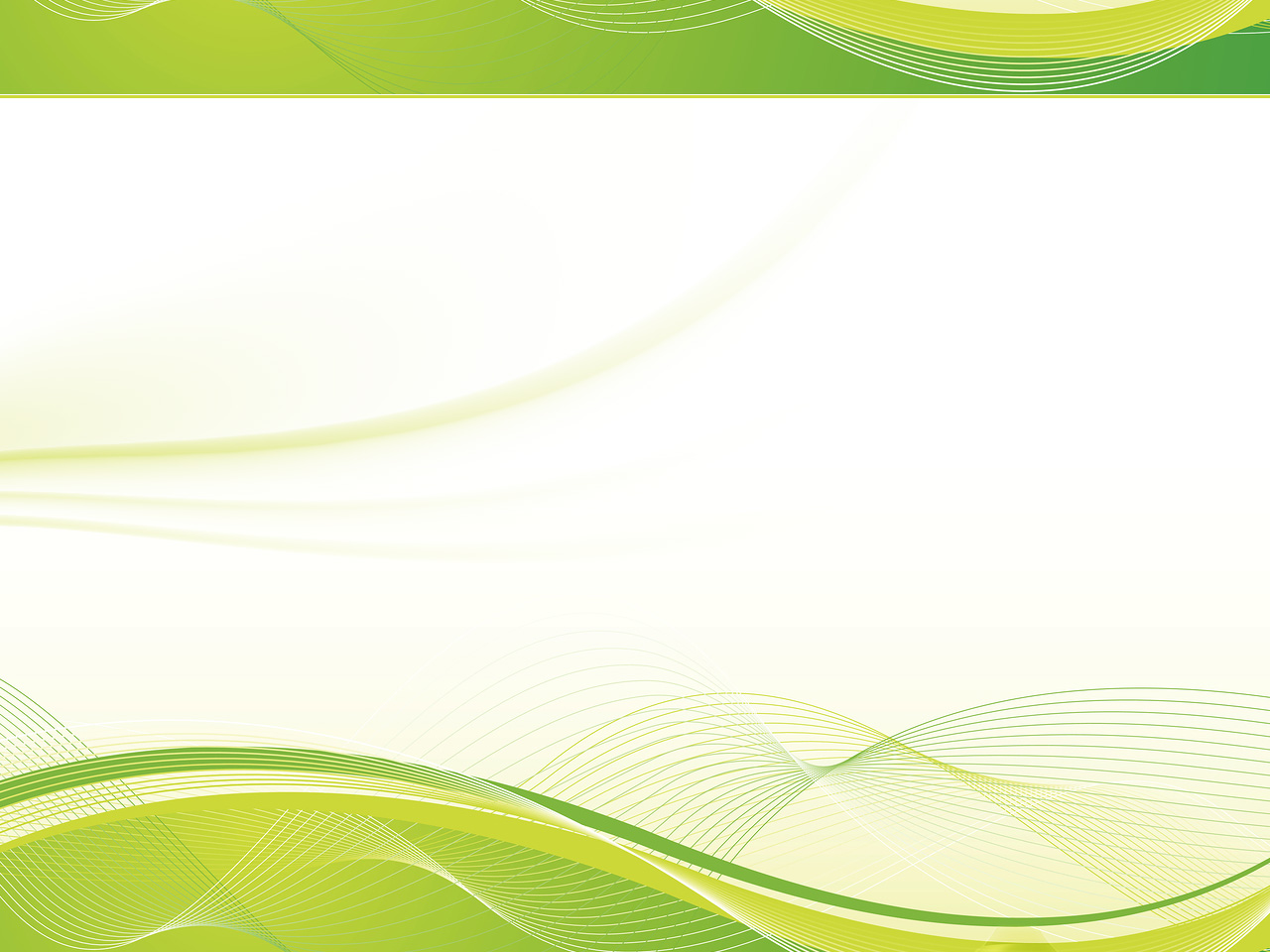 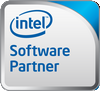 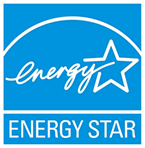 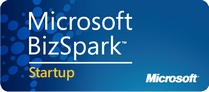 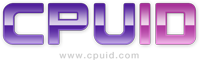 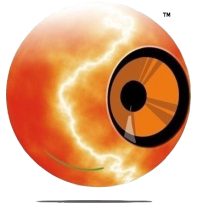 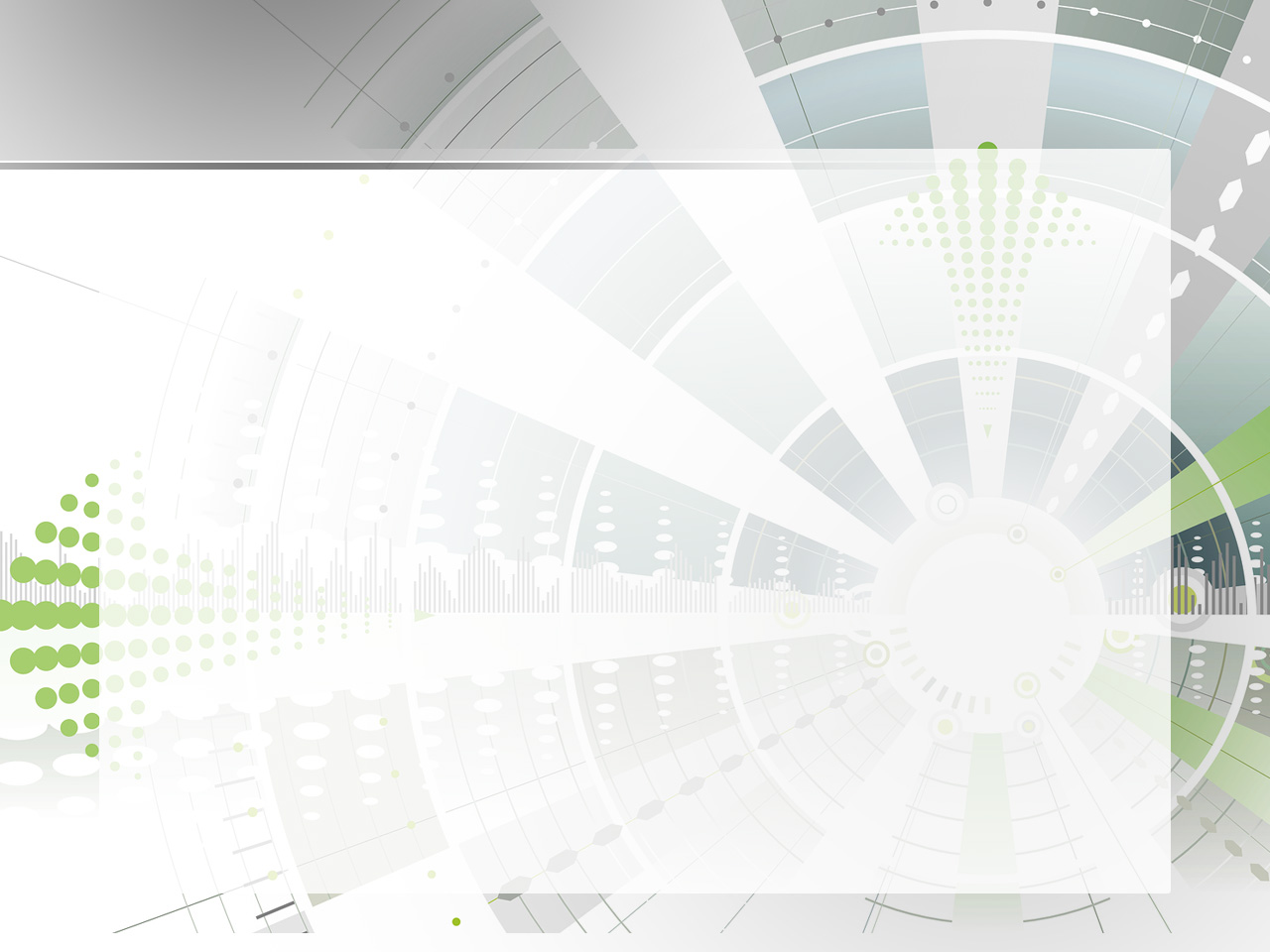 Contact
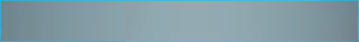 Alexander HoffmannDirecteur
+33 (0)6 11 30 11 61
alexander.hoffmann@ia-kar.com

SAVEE
20 rue famille Carrausse34300 AGDE – Francehttps://www.ia-kar.com
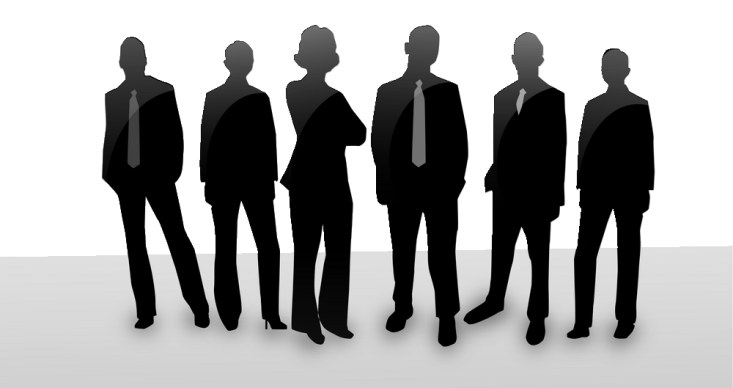 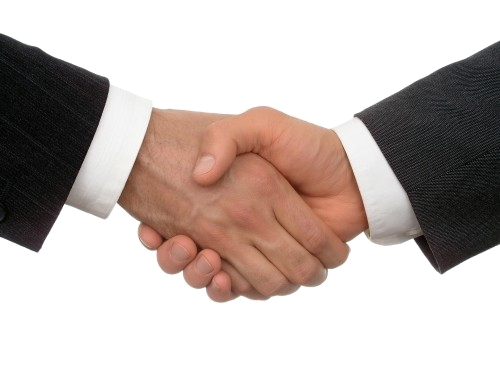 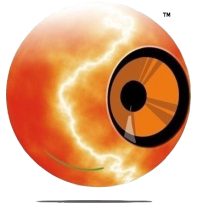